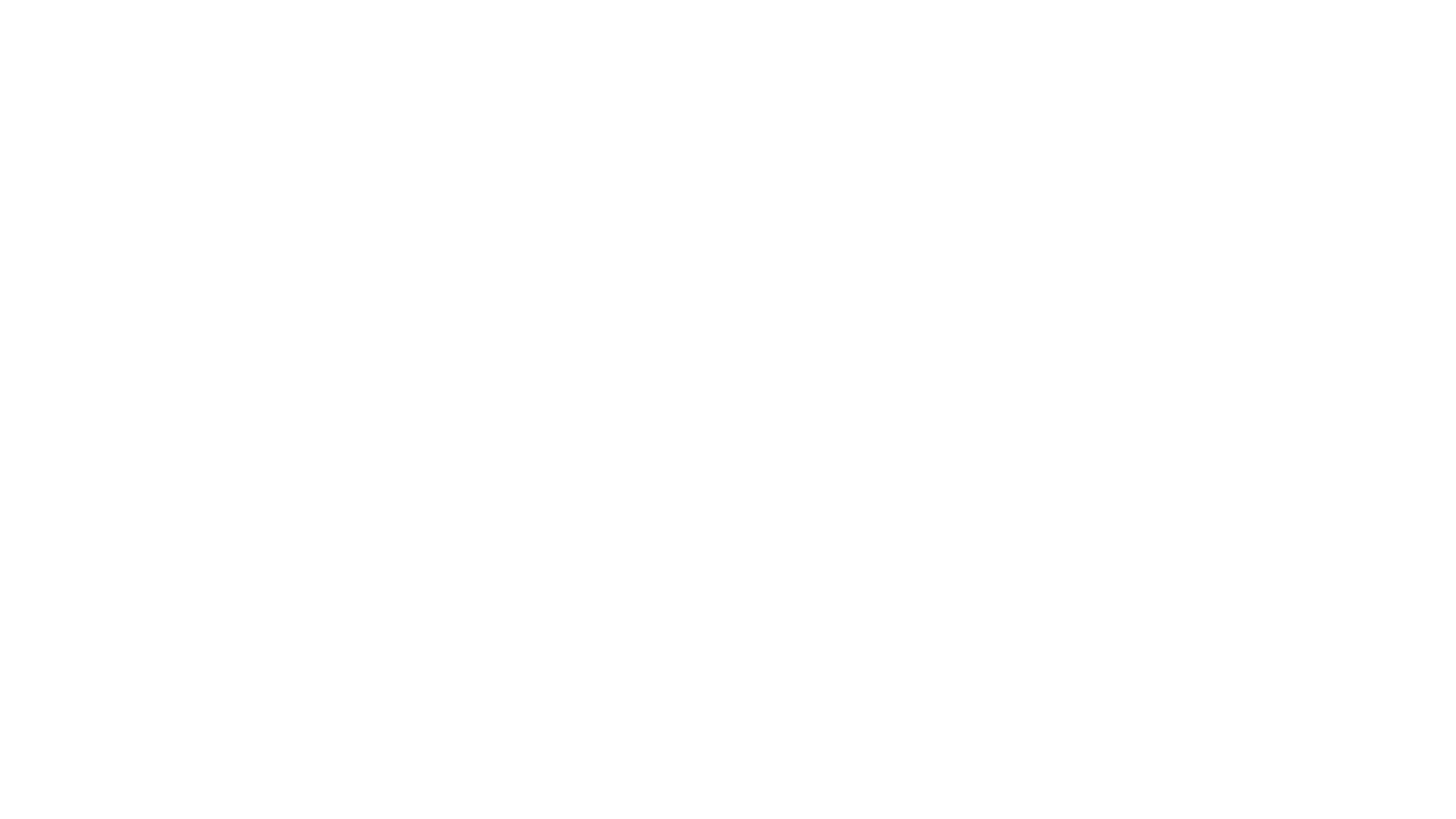 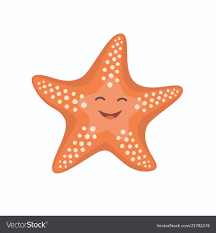 Monday April 27, 2020
Day 1
Starfish GroupPhonics Phase 5
Log in to Phonics Play:
https://www.phonicsplay.co.uk/member-only/Phase4Menu.htm

Username: march20
Password: home
1. Choose ‘Tricky Word Trucks’
2. Click ‘Start’
3. Choose ‘Phase 5 All HFW’
4. Click ‘Choose Trucks’
5. Pick a color, type of truck and route. Then click ‘Play’.
6. Adults – click on the green tick if your child is correct or the red cross if they make a mistake.
7. Click ‘How did you do?”
8. You can play this game as many times as you like. Why not try some of the other graphemes?
What is this sound?









The /oe/ grapheme usually comes at the end of the word.
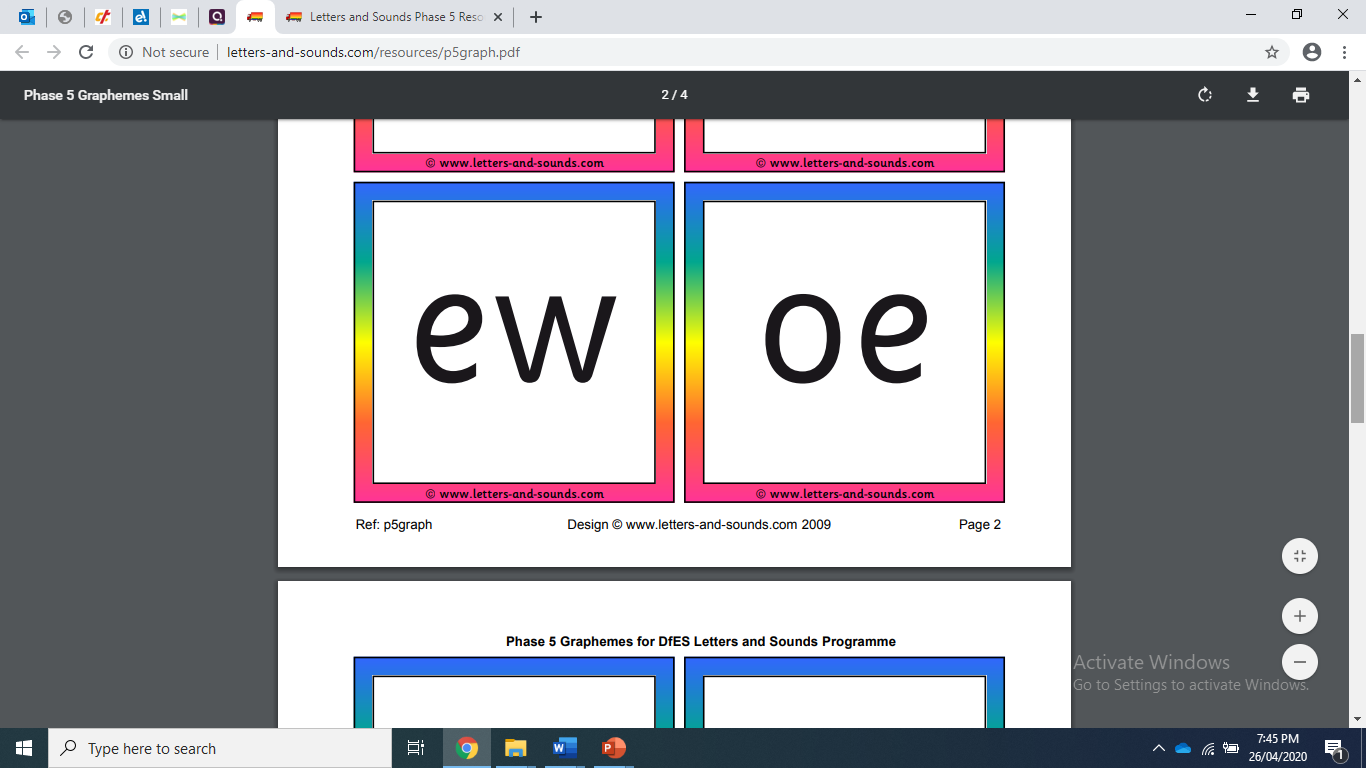 Can you read these /oe/ words?


Joe     toe    hoe
Remember to use your sound buttons!
Look at the words. Can you spell these /oe/ words before they disappear? 
(Click anywhere on the screen to start the magic!)


woe        foe        toe
Spelling Rule
When a singular word ends in ‘o’ such as hero and tomato, it becomes /oe/ when it’s a plural.

Read these words:
tomatoes     goes     potatoes     heroes
Can you read this?
Joe hurt his toe.
Well done Starfish!

You completed Day 1!


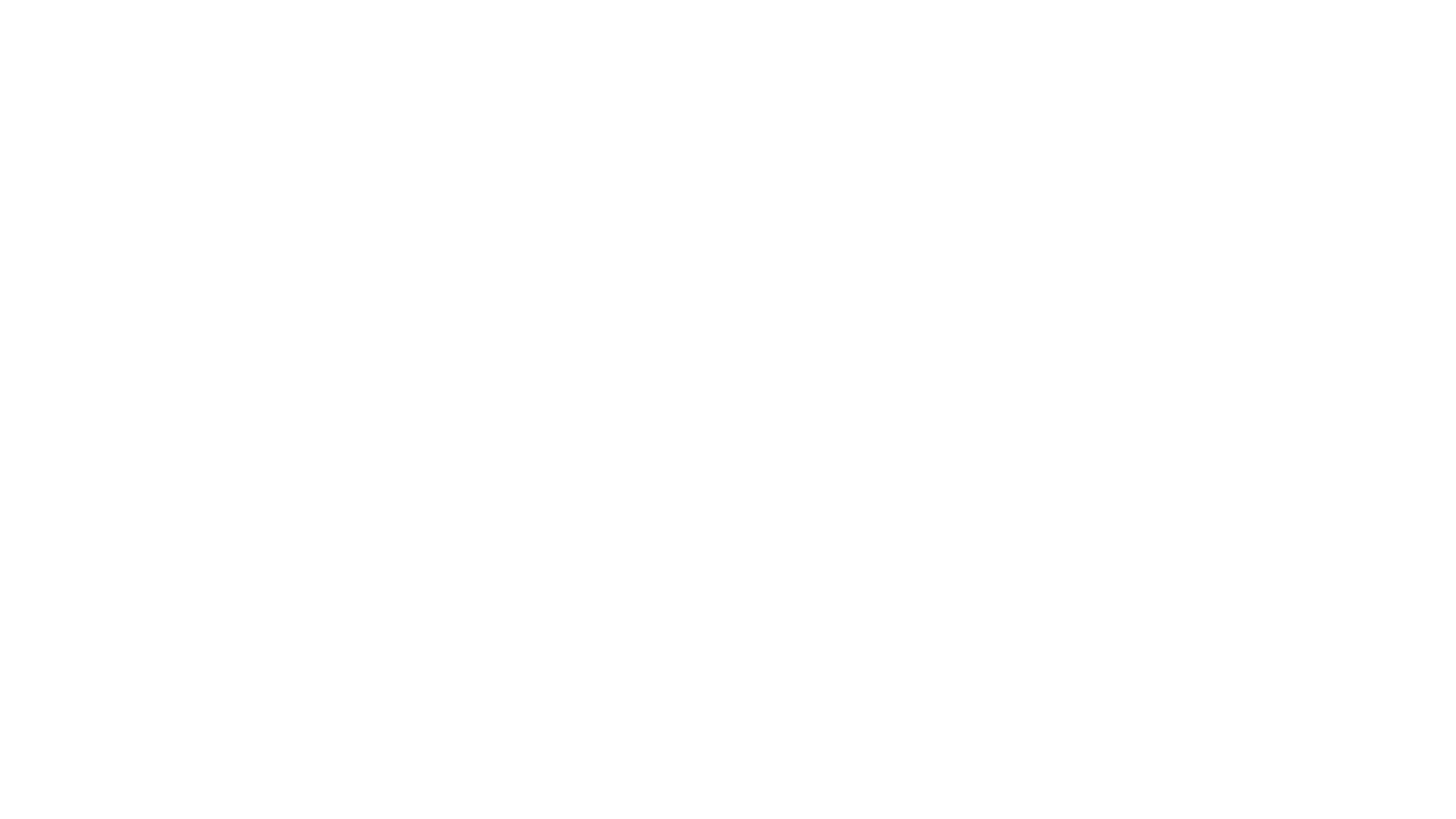 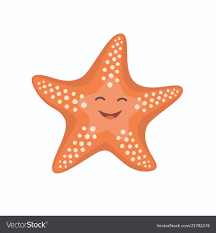 Tuesday April 28, 2020
Day 2
Starfish GroupPhonics Phase 5
What is this sound?










Sounds like /ee/ and /ea/            /ey/ always comes at the end of a word
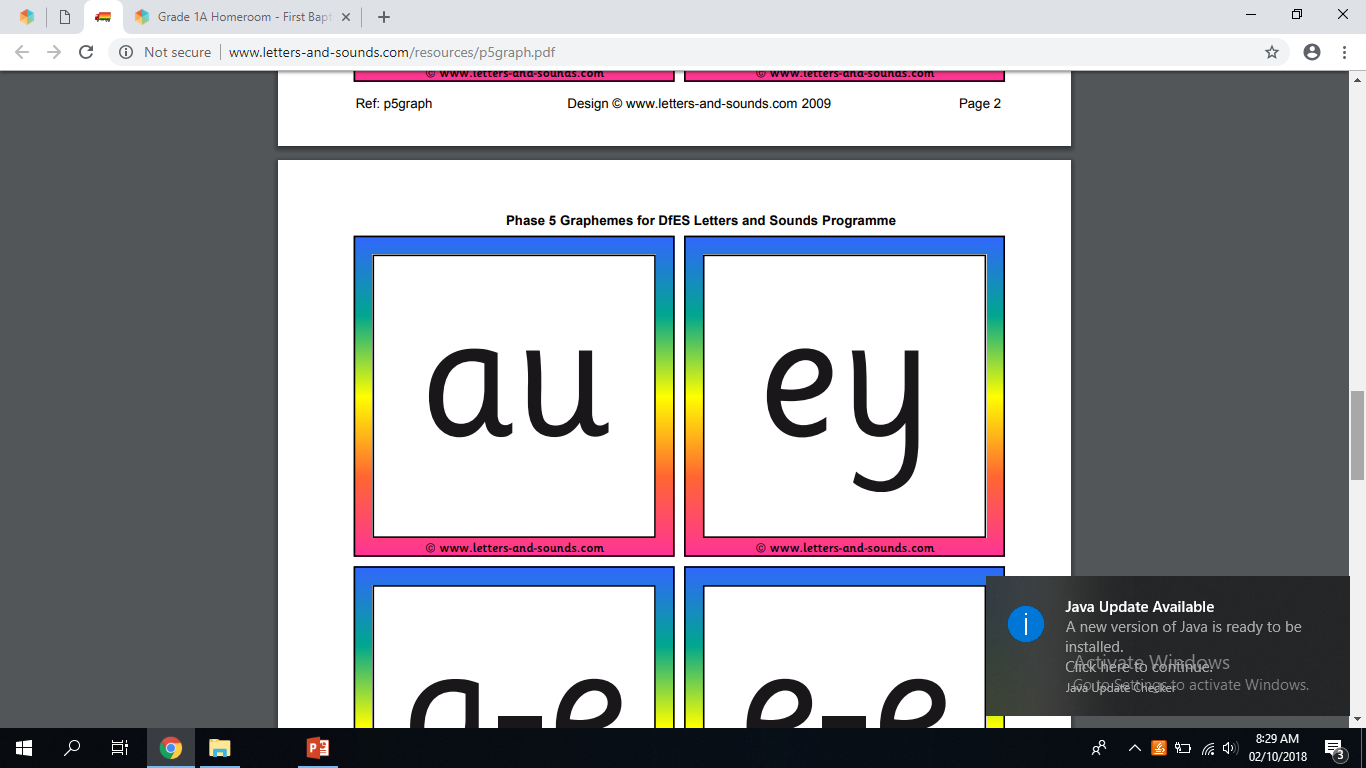 Can you read these /ey/ words?


money     donkey      turkey
Remember to use your sound buttons!
Look at the words. Can you spell these /ey/ words before they disappear? 
(Click anywhere on the screen to start the magic!)


jockey     valley     trolley
Can you spell this tricky word?



were
Can you read these /ey/ words?



chimney        monkey
How quickly can you write these /ey/ words?


donkey     turkey     money
Read this sentence:


The monkey is on the chimney.
Well done Starfish!

You completed Day 2!


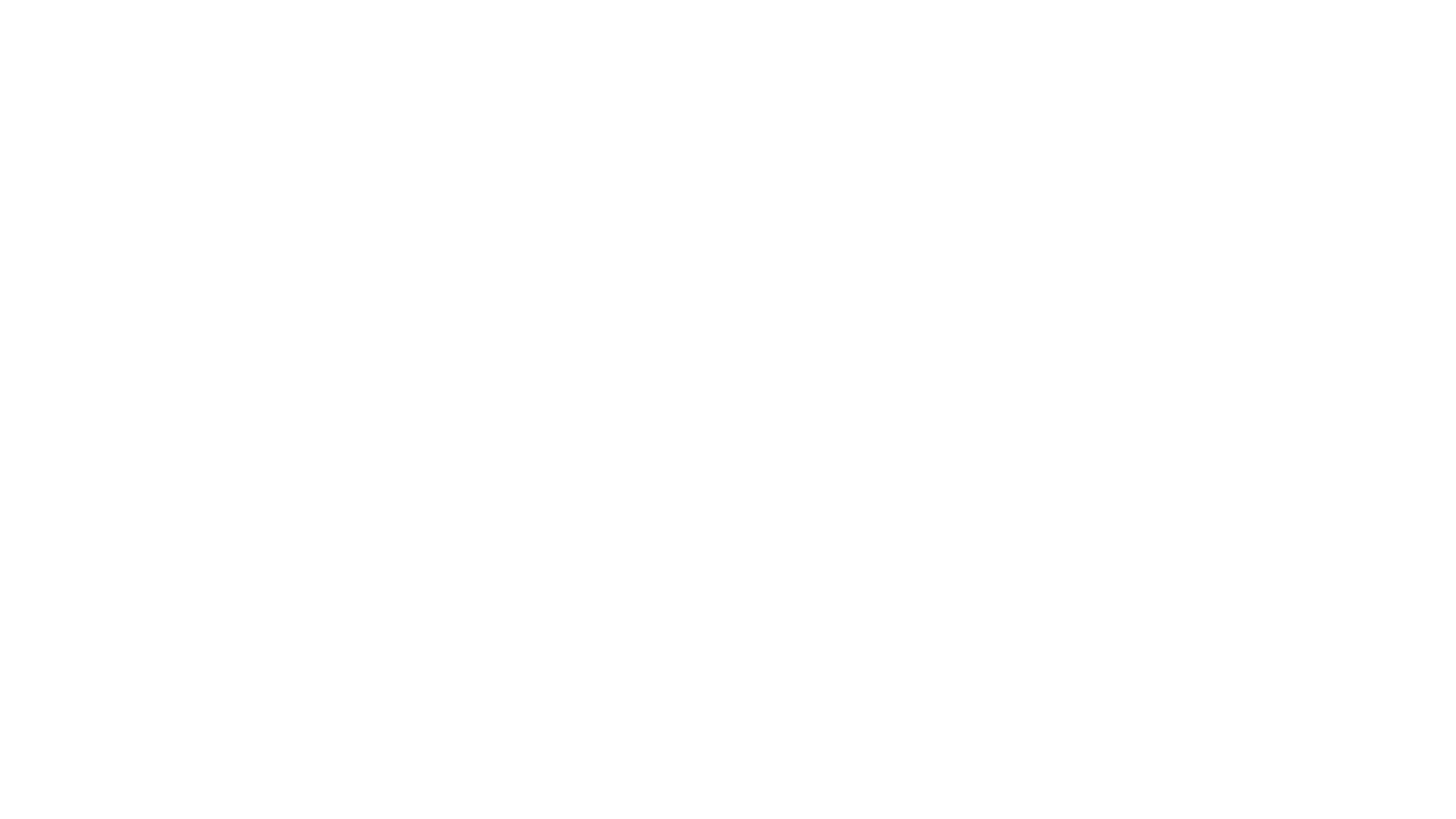 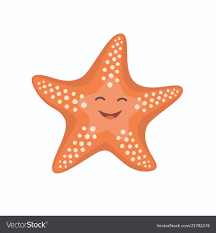 Wednesday April 29, 2020
Day 3
Starfish GroupPhonics Phase 5
What is this sound?










It is a split /a/ sound. It always has one letter in the middle that splits the /ae/ sound.
It sounds like /ai/ and /ay/.
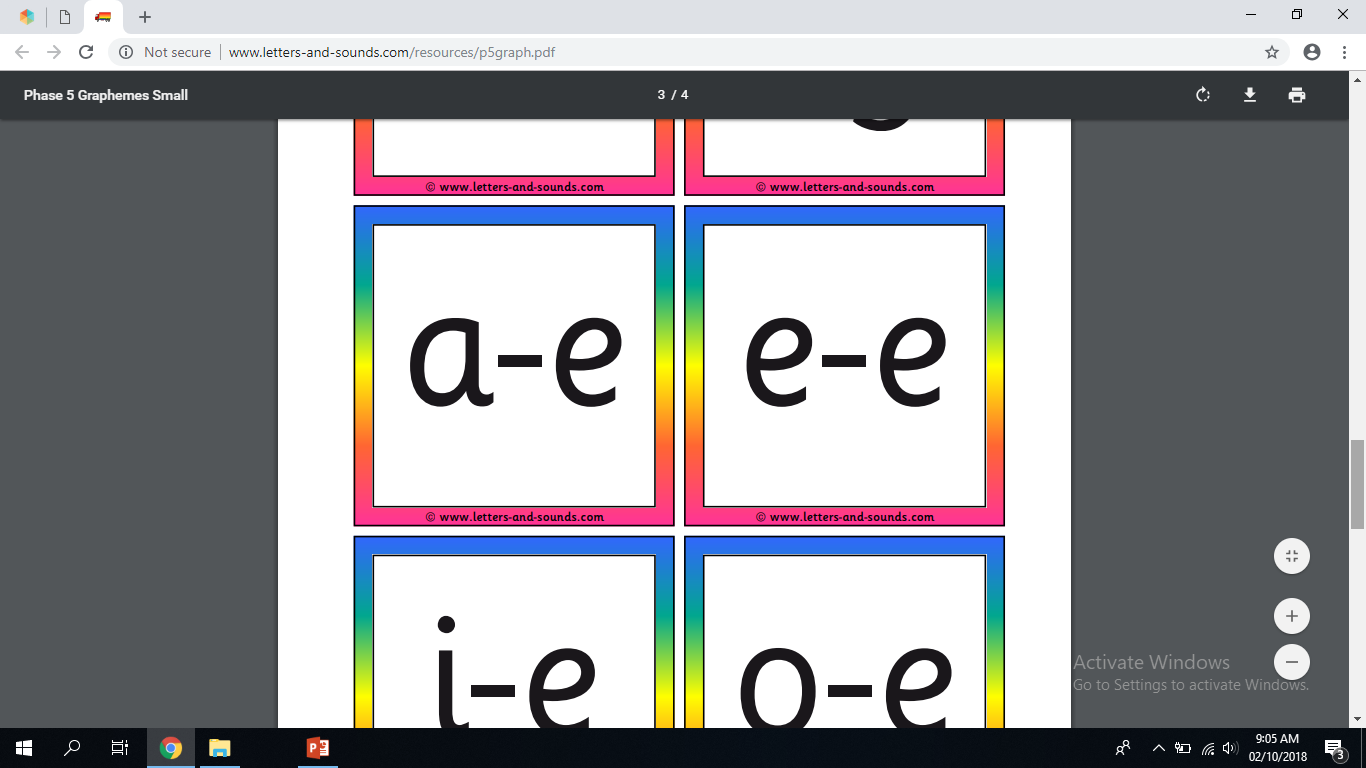 Can you read these /a-e/ words?


came     made     make
Remember to curve your sound button on a split sound!
Can you spell these /a-e/ words?


take     game     cake
Can you read this tricky word?



were
Can you read these /a-e/ words?



shame     lame     amaze
How quickly can you write these /a-e/ words?


snake     escape     same
Write this sentence:


Make me a cake.
Well done Starfish!

You completed Day 3!


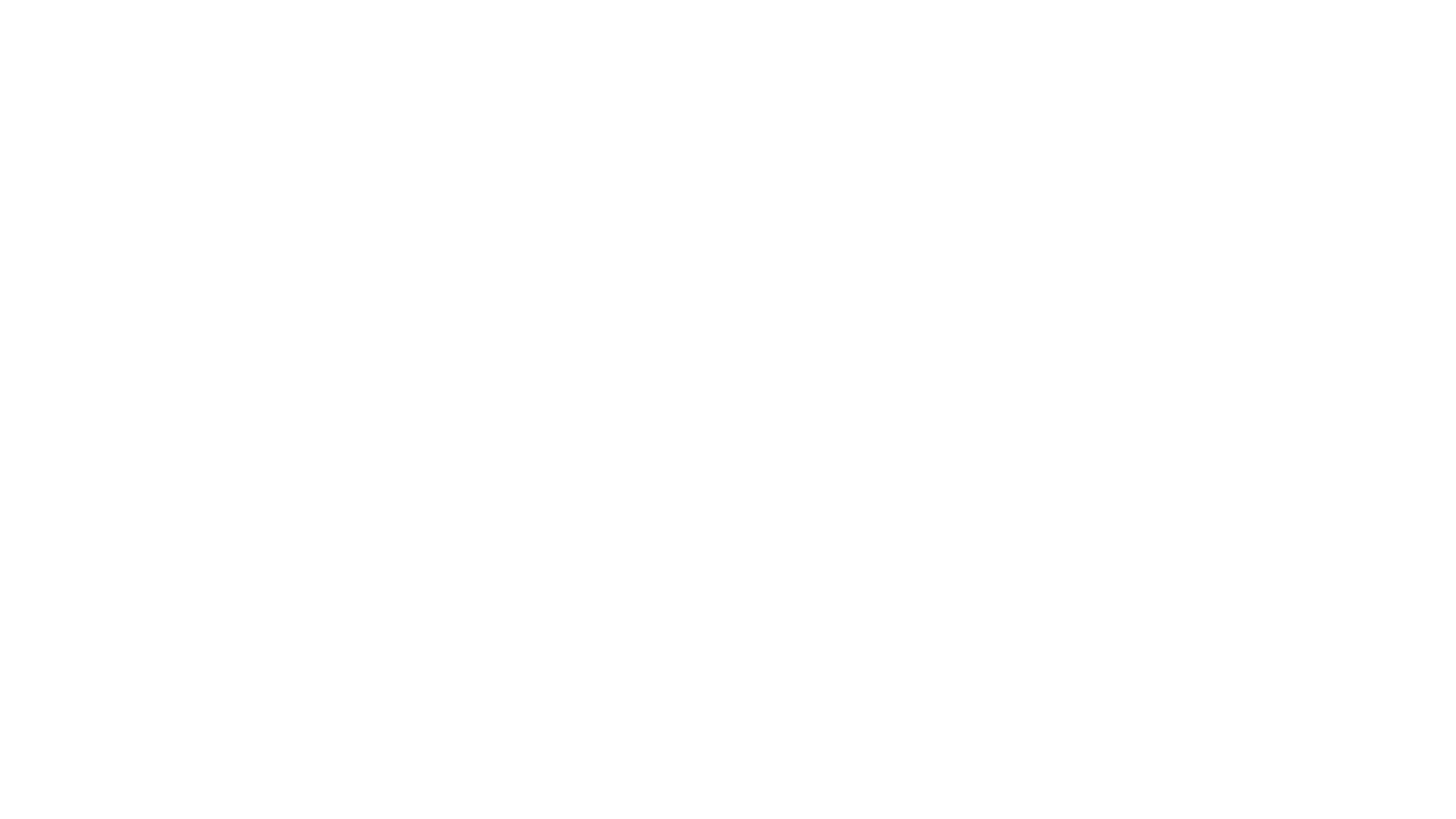 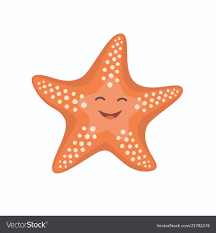 Thursday April 30, 2020
Day 4
Starfish GroupPhonics Phase 5
What is this sound?










Sounds like /ee/ and /ea/.
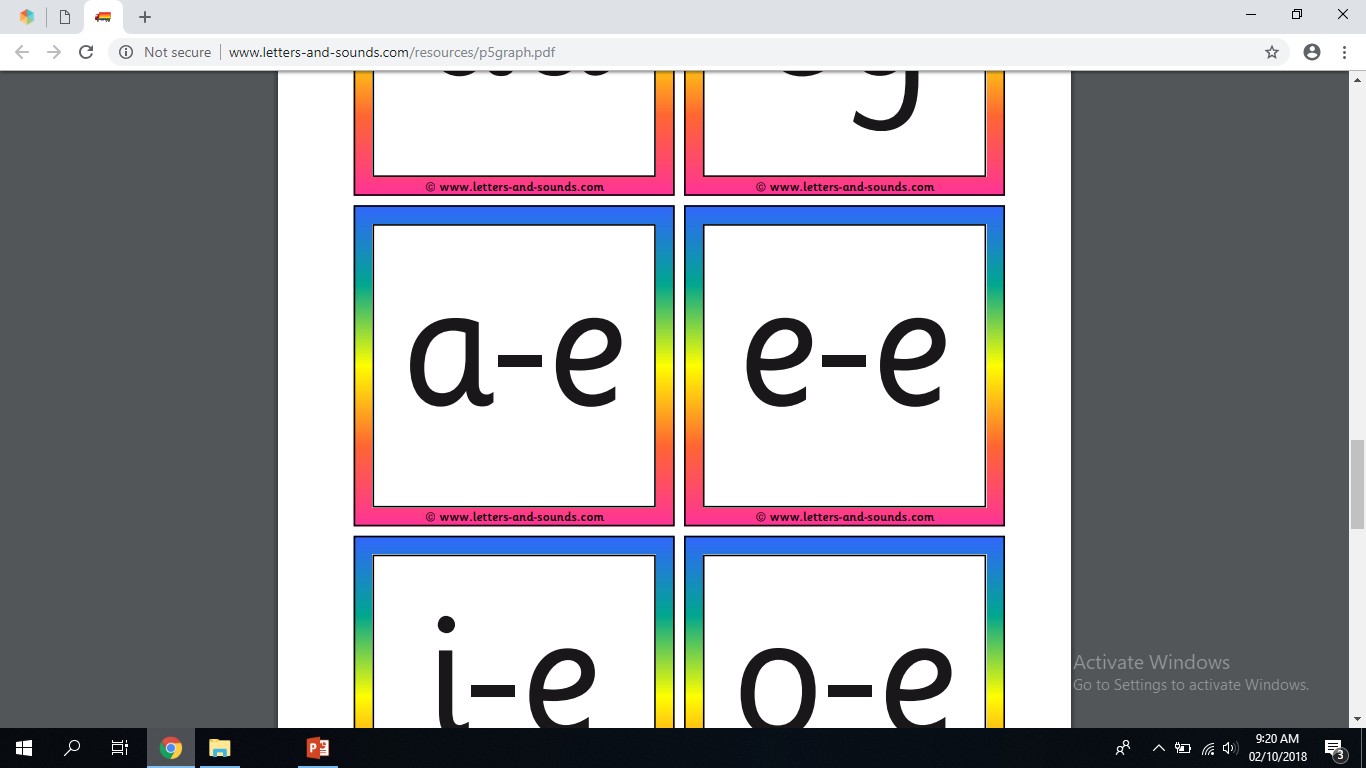 Can you read these /e-e/ words?


Pete     compete     Steve
I wonder why Pete and Steve start with capital letters…
Remember to use your sound buttons!
Can you spell these /e-e/ words?


even     theme     extreme
Can you read these /e-e/ words?



Eve     theme     extreme
How quickly can you write these /e-e/ words?


Pete     Steve     complete
Read this sentence:


Pete and Steve made lunch.
Well done Starfish!

You completed Day 4!

That’s it for this week 